Separation of Functions: a Differentiated Model of Accountability and Oversight
Jaap de Visser
Council of Speakers – 16 & 17 August 2017
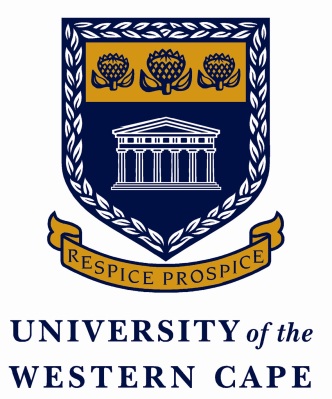 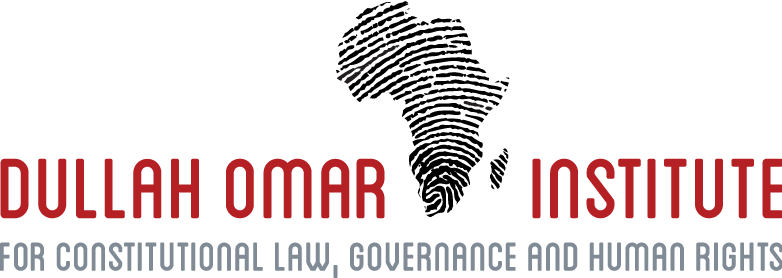 good governance
division of roles between speaker, mayor & other office-bearers/structure: who does what?
how to facilitate oversight?

focus on speaker
some questions from practice
“who actually determines the council agenda?”
“why is the speaker doing community participation?”
“is the speaker interfering in the administration?”
“why is speaker disciplining councillors of the party that I lead?”
“is the speaker independent or simply towing a party line?”
This presentation
why it is not easy

what the law says

focus on oversight

how to avoid /deal with conflict
why it’s not easy
S 151(2) Constitution: council is both legislature and executive

but Municipal Structures Act creates separate legislative and executive structures/office bearers
executive
legislature
executive
executive
legislature
legislature
voters
voters
voters
voters
executive
legislature
legislature
executive
voters
voters
executive
legislature
legislature
executive
speaker
voters
voters
executive
speaker?
legislature
legislature
executive
speaker
voters
voters
In local government:
Speaker does not just preside over law making and oversight
In local government:
Speaker does not just preside over law making and oversight but also over executive and administrative decision making
In local government:
Speaker does not just preside over law making and oversight but also over executive and administrative decision making

Speaker is not in charge of a separate legal entity
In local government:
Speaker does not just preside over law making and oversight but also over executive and administrative decision making

Speaker is not in charge of a separate legal entity but relies on same budget, same administration as Mayor and the MM
what the law says
Functions of Speaker (Municipal Structures Act)
convene council meeting (majority of cllrs can force)
preside over council meetings
ensure it meets at least quarterly
ensure enforcement of Code of Conduct for cllrs
maintain order during meetings in accordance with rules and orders

casting vote (but not for by-laws, budget, loans, rates/fees)
Additional functions
Council may delegate further functions
e.g. ward committee system, public participation

My advice: 
take care not to blur lines between the Executive / Speaker
special focus on ensuring that council is able to exercise oversight
a focus on oversight
Why “oversight”?
essential for good governance and service delivery
executive has authority to implement but must answer to the Council
Council must follow up that the executive & administration implement council decisions
budget is being spent
resolutions are implemented
law / policies adhered to
Oversight is NOT
something for the opposition
aimed only at “exposing maladministration or corruption”
interfering with the administration
taking decisions instead of the administration
use existing mechanisms, e.g.
regular statutory reporting cycles
requests for report / feedback
Rules and Orders (questions, motions, debate)
ensure dedicated oversight structures
oversight committee / MPACs
greater use of council (s 79) committees, 
not just executive (s 80) committees
support councillors to exercise oversight
‘independent’ research capacity
‘independent’ administrative capacity
use existing instruments
regular statutory reporting cycles
requests for report / feedback
Rules and Orders (questions, motions, debate)
ensure dedicated oversight structures
oversight committee / MPAC
greater use of council (s 79) committees, 
not just executive (s 80) committees
support councillors to exercise oversight
‘independent’ research capacity
‘independent’ administrative capacity
- no one-size-fits-all
- council size matters
How to avoid / deal with conflict
recognise that it is complex

be intentional about defining roles

adopt and implement a Terms of Reference (s 53 Municipal Systems Act)
Thank You
jdevisser@uwc.ac.za
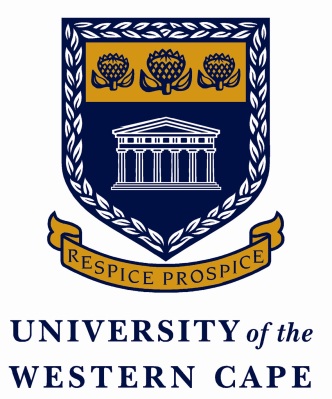 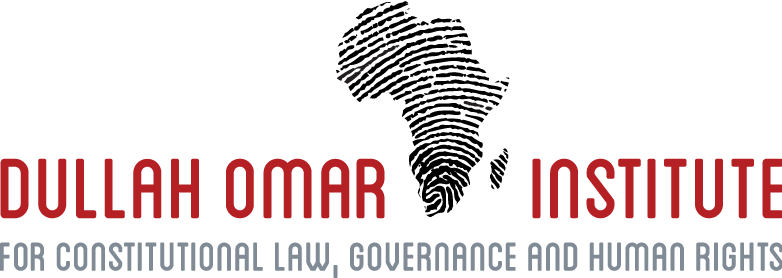